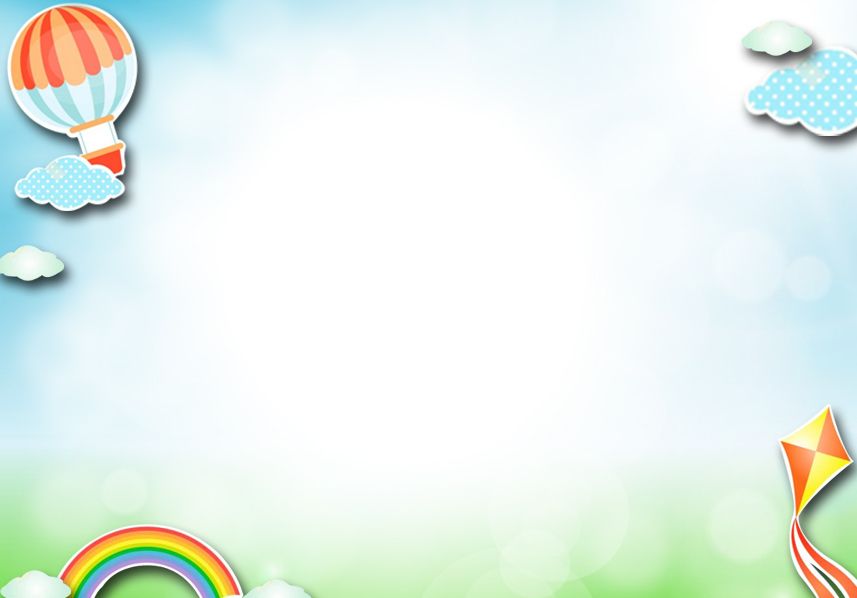 PHÒNG GIÁO DỤC VÀ ĐÀO  TẠO QUẬN LONG BIÊN
TRƯỜNG MẦM NON ĐÔ THỊ VIỆT HƯNG
PHÁT TRIỂN NHẬN THỨC
NBPB:
 MÀU ĐỎ - MÀU VÀNG
Lứa tuổi: 24 – 36 tháng 
Giáo viên: Nguyễn Thị Giang
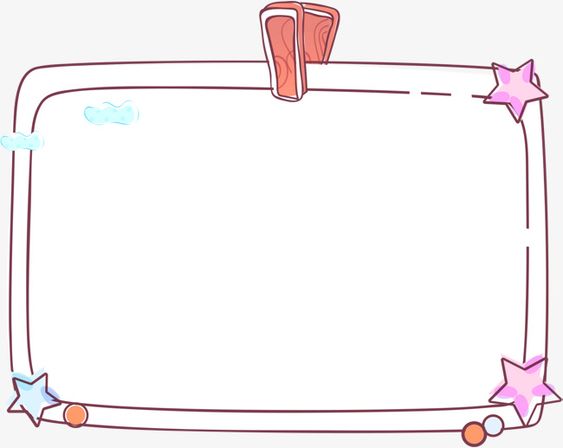 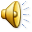 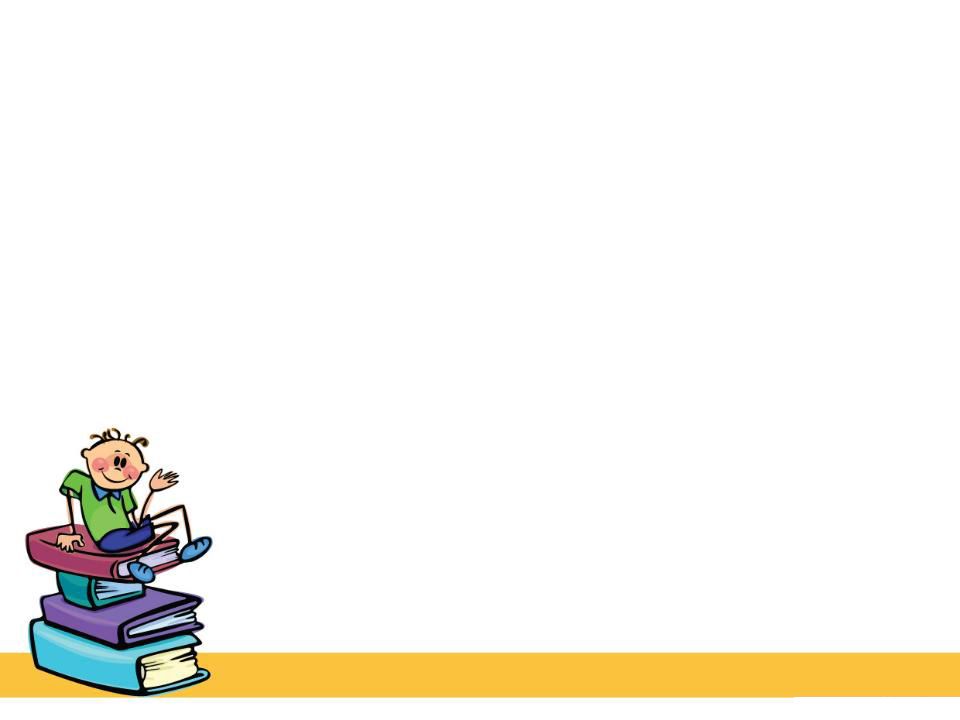 NHẬN BIẾT MÀU ĐỎ
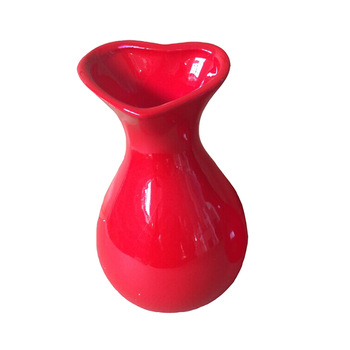 Màu đỏ
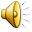 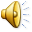 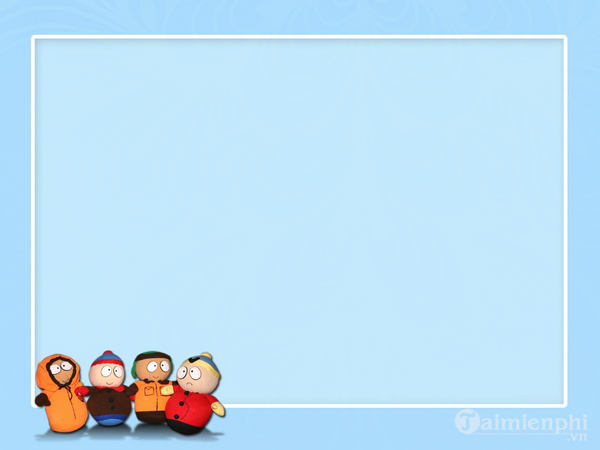 NHẬN BIẾT MÀU VÀNG
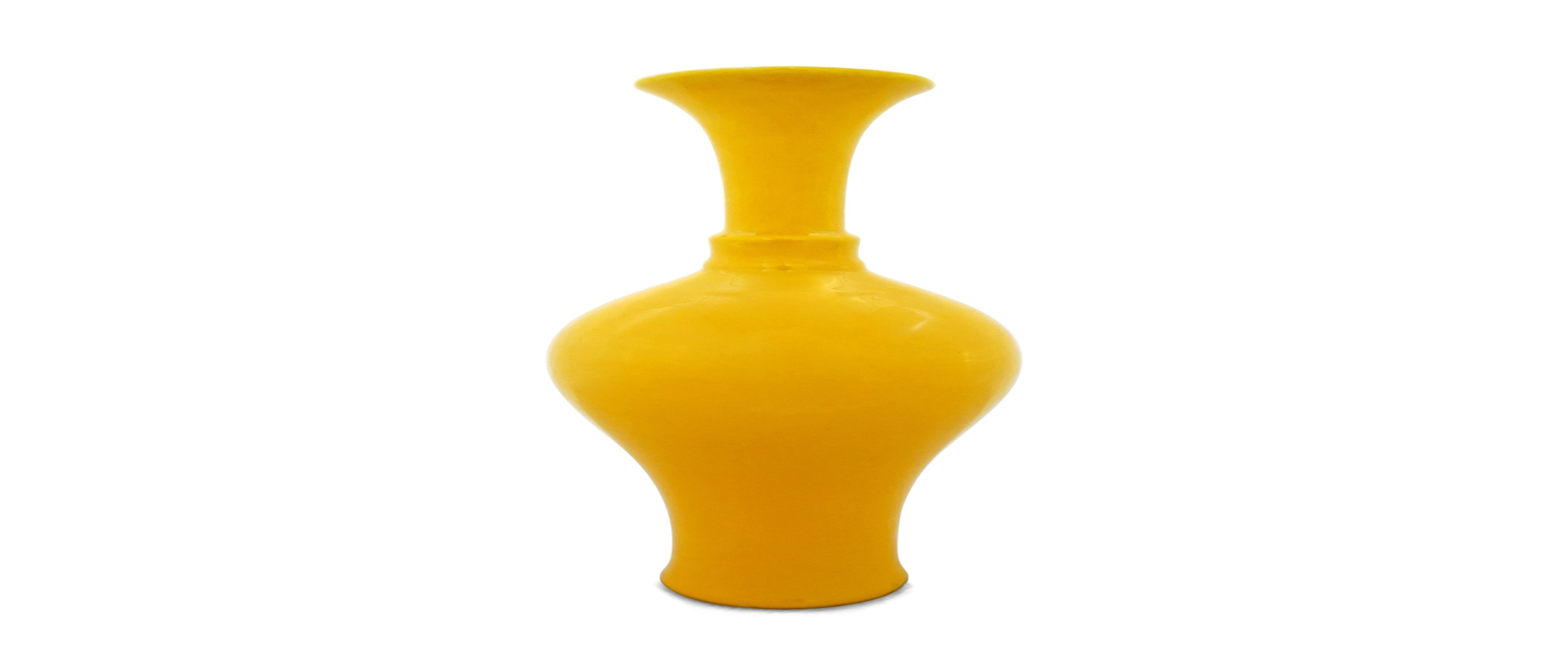 Màu vàng
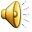 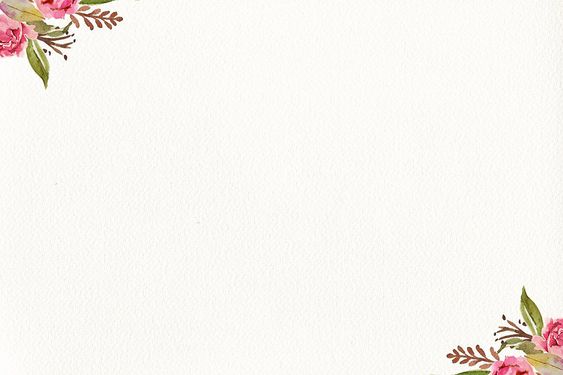 Bé hãy chọn màu vàng?
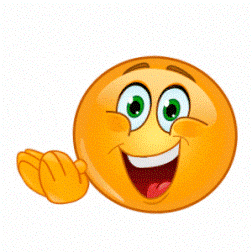 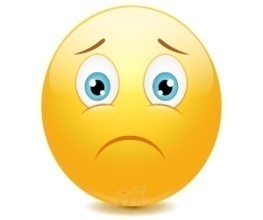 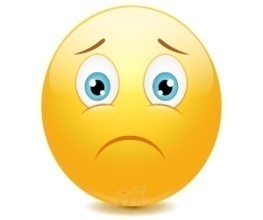 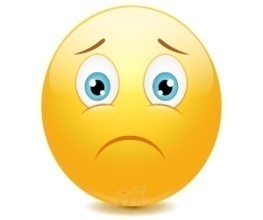 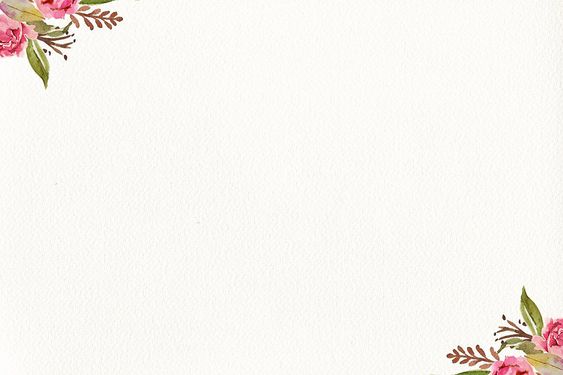 Bé hãy chọn màu đỏ?
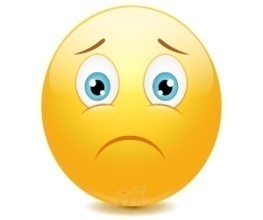 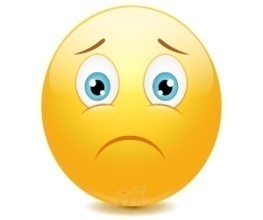 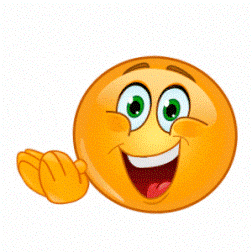 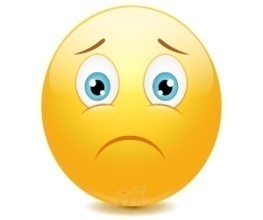 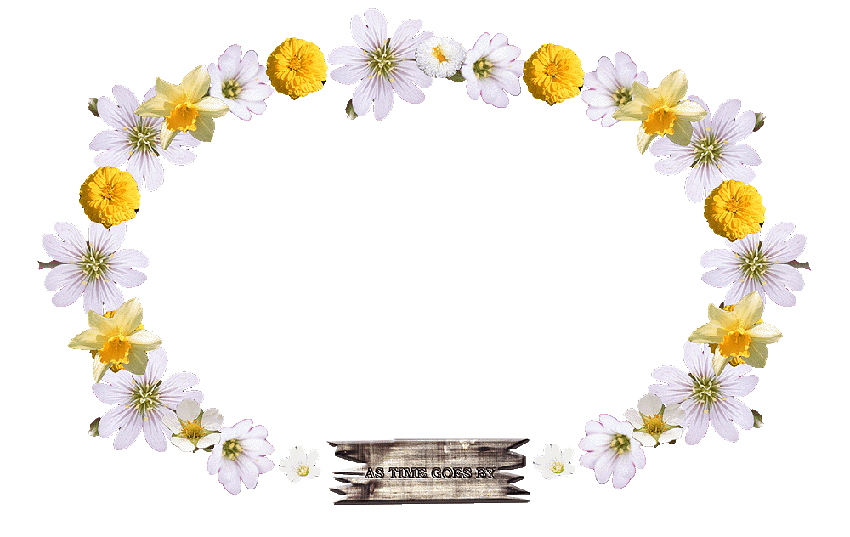 CHÚC CÁC BÉ CHĂM NGOAN, HỌC GiỎI!
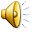